新北產業園區服務中心
108年度污水處理廠評鑑簡報
技術員 陳鈞豪
108/12/10
大綱
人員組織
工業區緣起
環境教育
其他創新業務或特殊事件
污水處理廠
人員組織
黃靜雲主任
文稿核判
賴漢民組長
文稿初核
1
工業區緣起
2
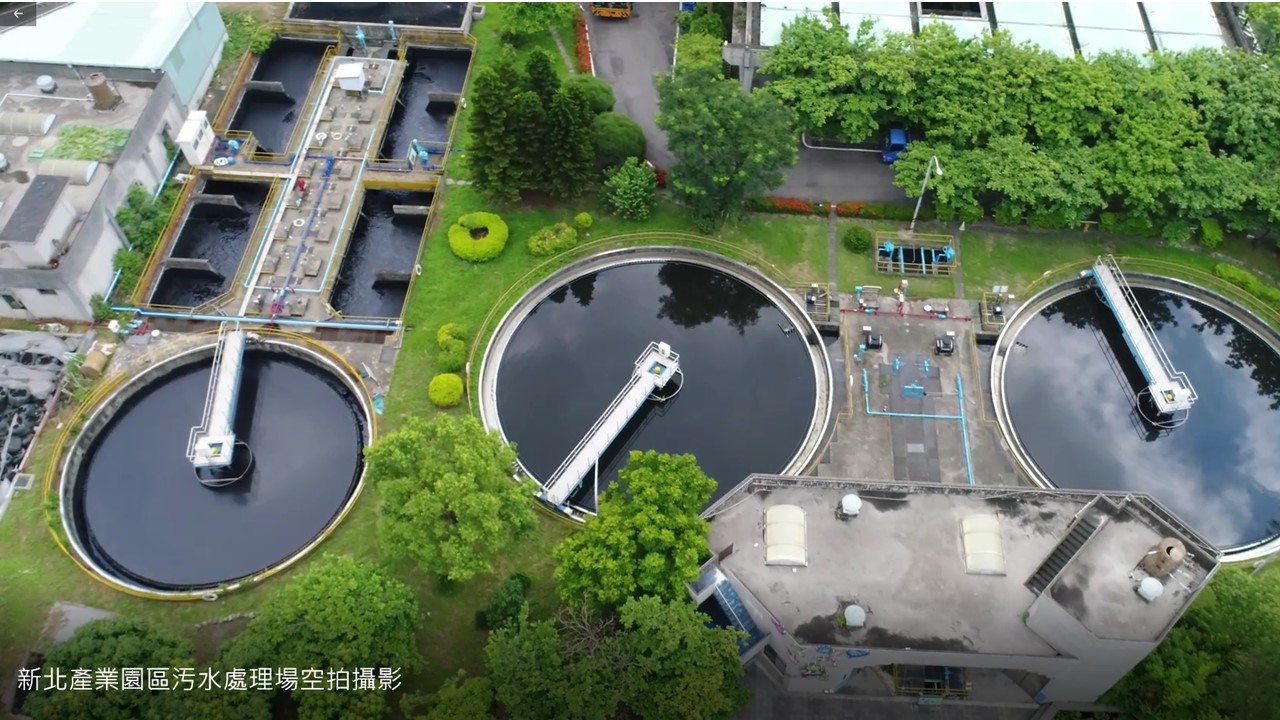 污水處理廠
工業區緣起
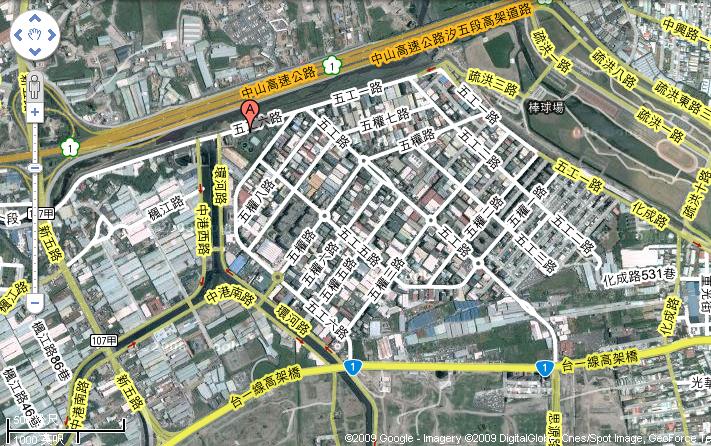 地理位置與交通狀況
東濱二重疏洪道左岸堤防，北與高速公路為界，南鄰新莊區，西界中港大排水溝，距泰山
約2公里，五股3公里，台北市7公里，位置適中，勞力來源充沛，對外交通經由第二省道至
五股交流道約1.5公里，至桃園國際機場33公里，至基隆港28公里，地處北部交通網樞紐，
交通非常便捷，對於減輕區內工廠原料及產品運輸成本有極大的幫助。
3
污水處理廠
設計處理量12,285CMD，
本年度最大處理量為8,200CMD
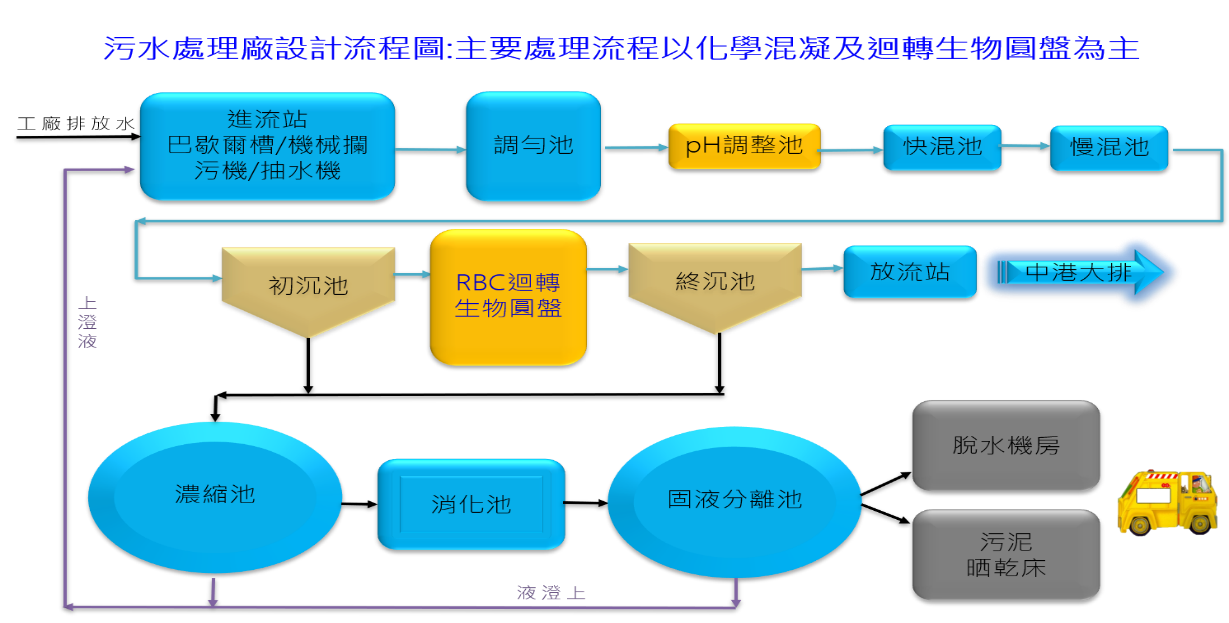 4
污水處理廠
系統設計值、進廠限值&年度實際進廠水質水量
5
污水處理廠
6
污水處理廠
7
污水處理廠
8
其他創新業務或特殊事件
9
其他創新業務或特殊事件
再生利用-放流水
再生利用-實驗室
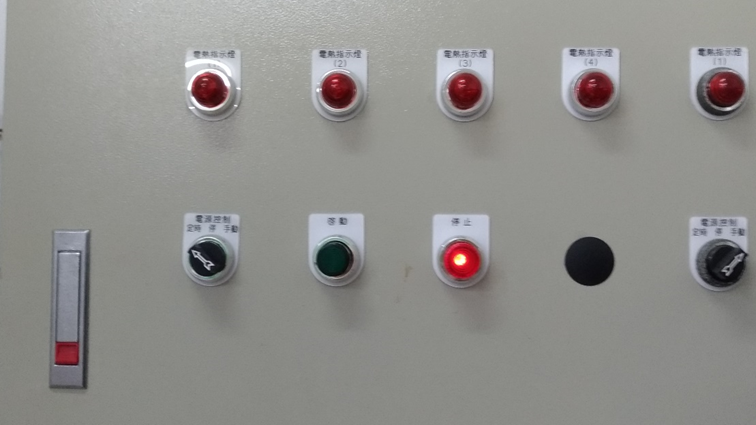 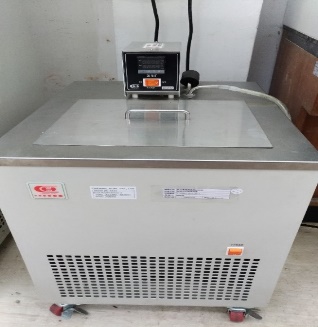 循環水裝置
增加定時開關節電
月省10.5噸自來水
再生利用-機械設備
10
其他創新業務或特殊事件
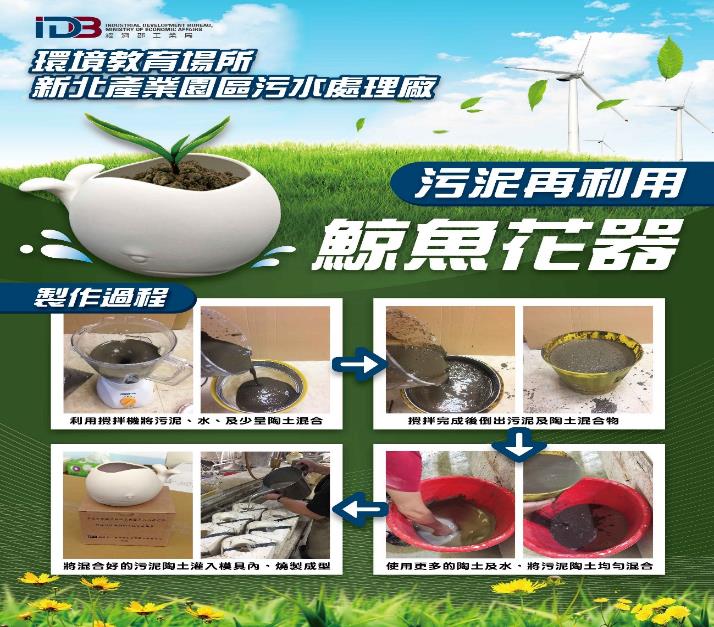 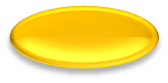 陶土 49%
溫度1220℃
燒結11小時
數量700個
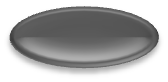 污泥 1%
污泥再利用
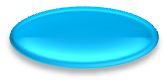 水 50%
1.
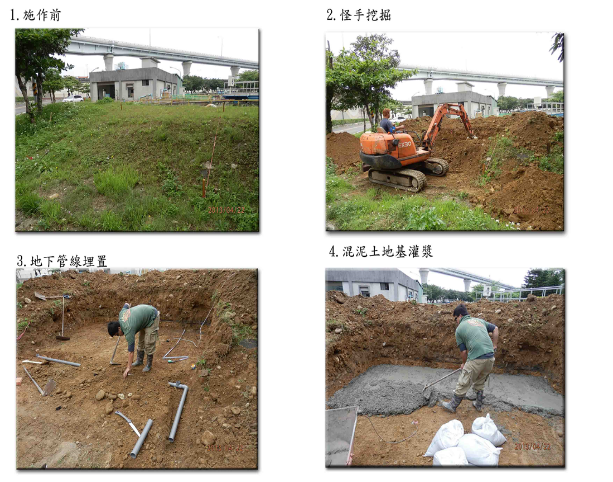 1比1污泥及枯葉量，逐層堆疊
11
其他創新業務或特殊事件
產學合作-接觸生物法處理效能評析
12
環境教育
13
環境教育
14
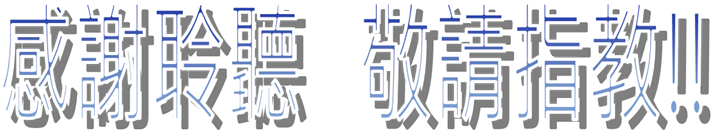 15